Grade C
Standard Constructions
Use the standard ruler and compass constructions to construct a 60° angle, a perpendicular bisector of a line segment, a perpendicular to a given line from/at a given point, and an angle bisector
If you have any questions regarding these resources or come across any errors, please contact 
helpful-report@pixl.org.uk
Key Vocabulary
Angle
Perpendicular
Bisector
Equilateral
How to…
Construct a perpendicular bisector to the line below:
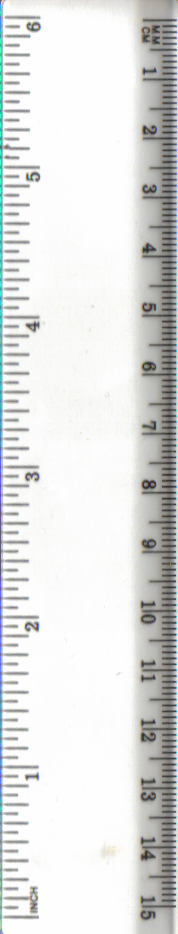 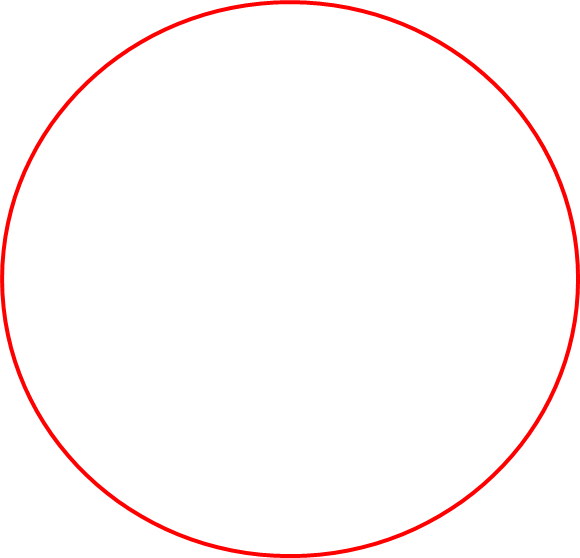 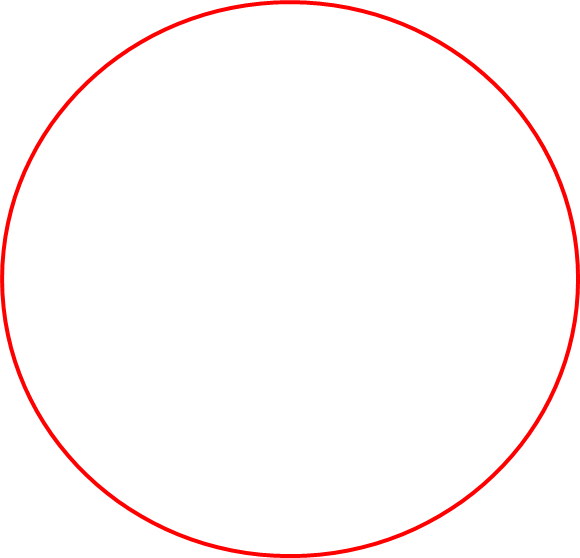 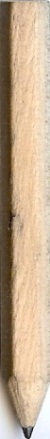 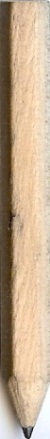 How to…
Construct an angle bisector to the angle below:
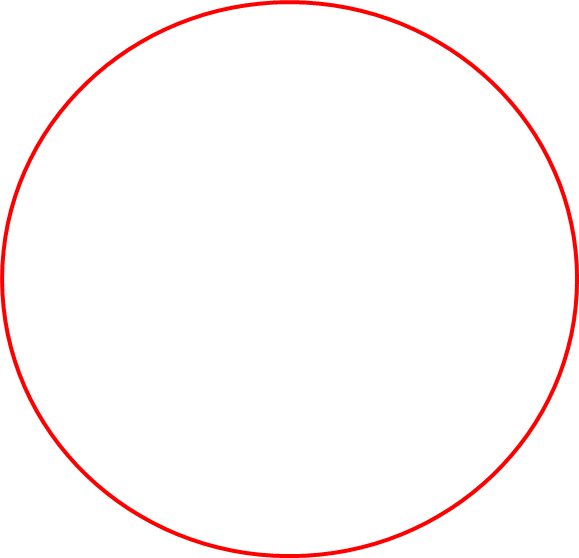 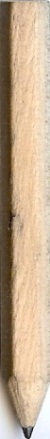 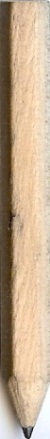 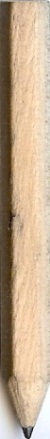 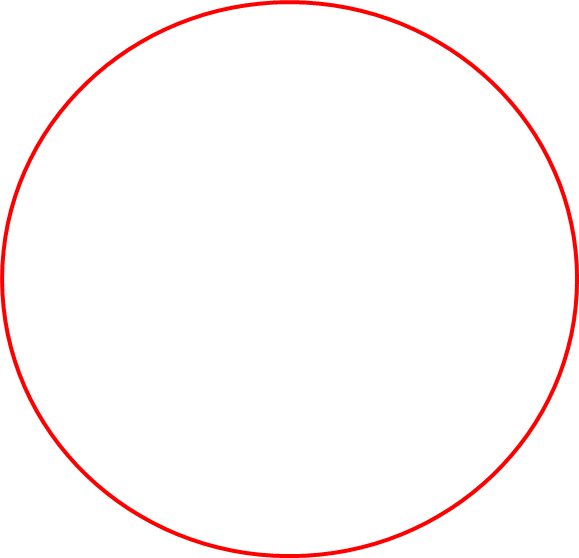 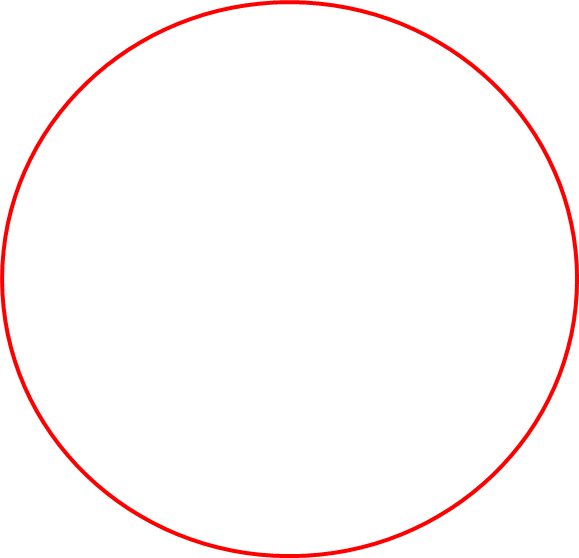 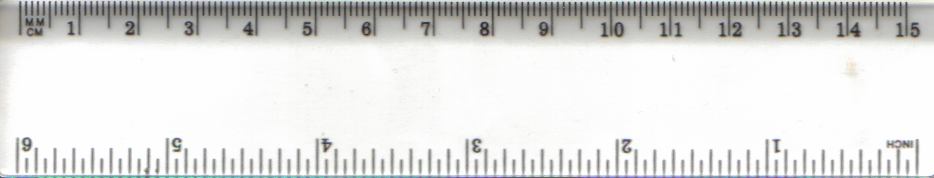 How to…
Construct an 60 degree angle/equilateral triangle below:
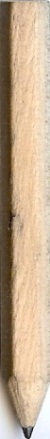 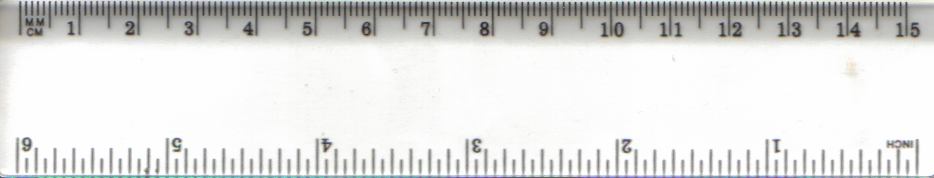 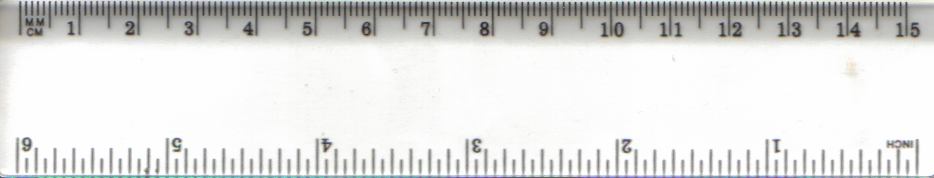 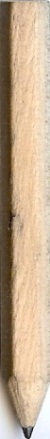 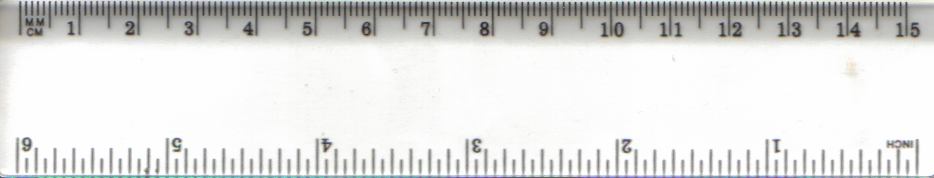 You do…
Draw three angles using a ruler, perform the angle bisector, check you answers with a protractor.

Draw three lines 10cm, 8cm, and 5cm. Perform the perpendicular bisector. Check with your ruler.

Without looking at the notes perform an equilateral triangle construction.
Problem Solving
The Builders Dilemma
Bob, the builder, has purchased 33,000 m2 of land to develop a new housing estate.

He has now learnt that the council has imposed a series of constraints on where he can build the houses.

Your team is the planning department of his company and you are required to produce a map showing the area that can be built on.
Problem Solving
Constraints/Rules
Houses must be at least 10m from a road
Houses may not be built within 20m of an electricity pylon
All houses must be within 60 metres of the water supply
Label the areas where building can take place
Problem Solving – The Builders Dilemma
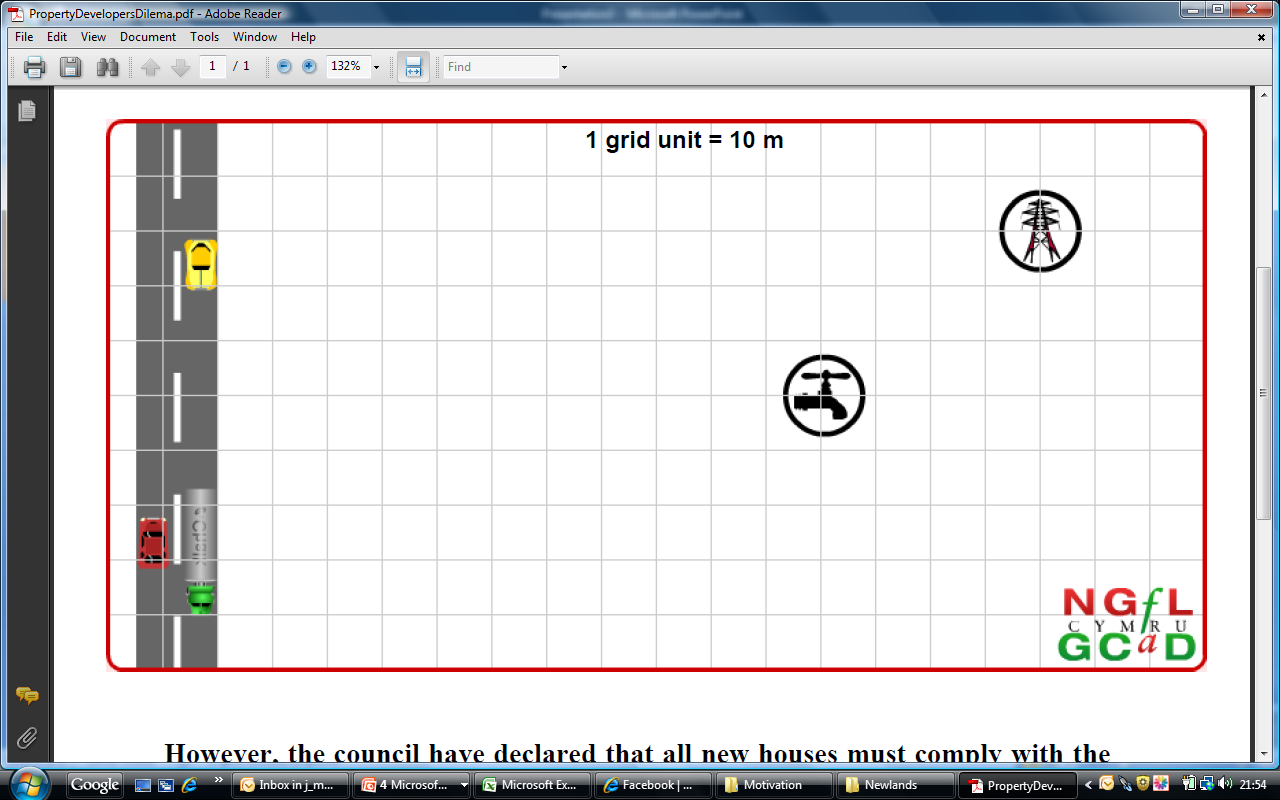 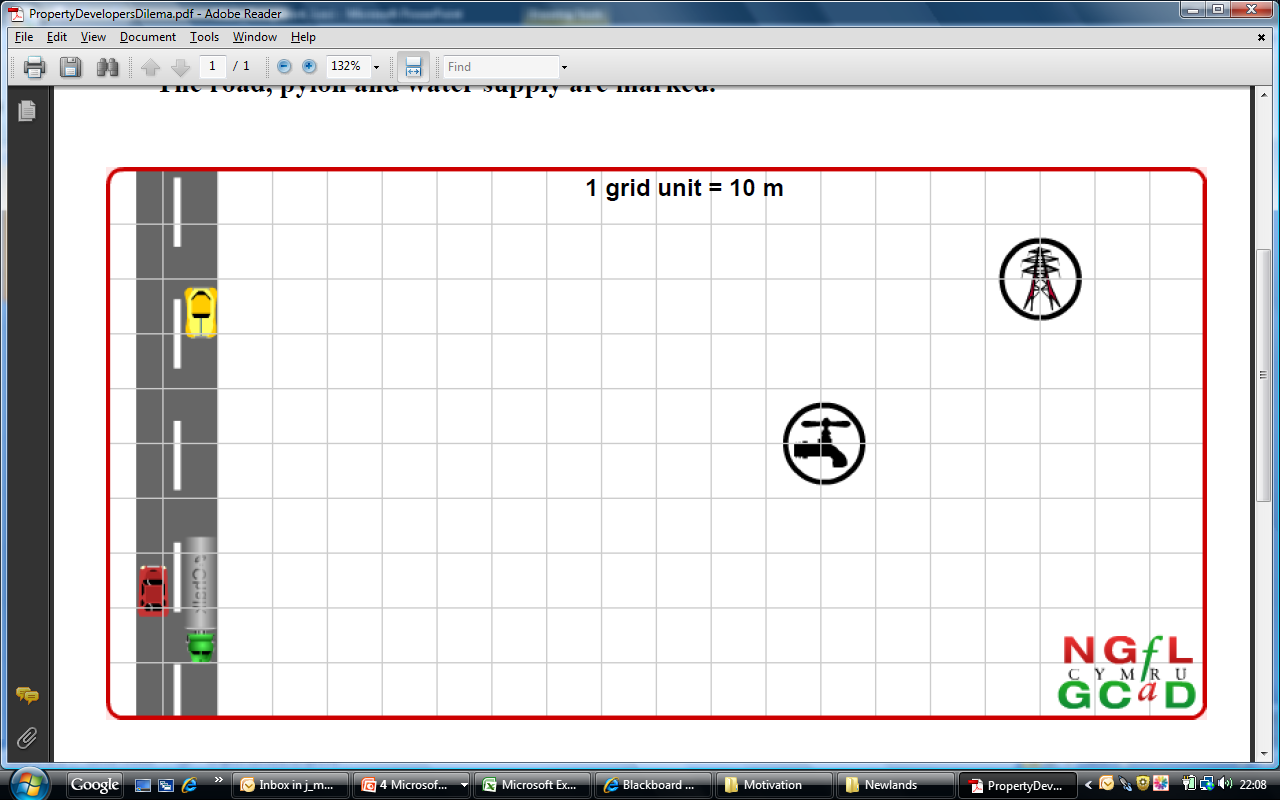 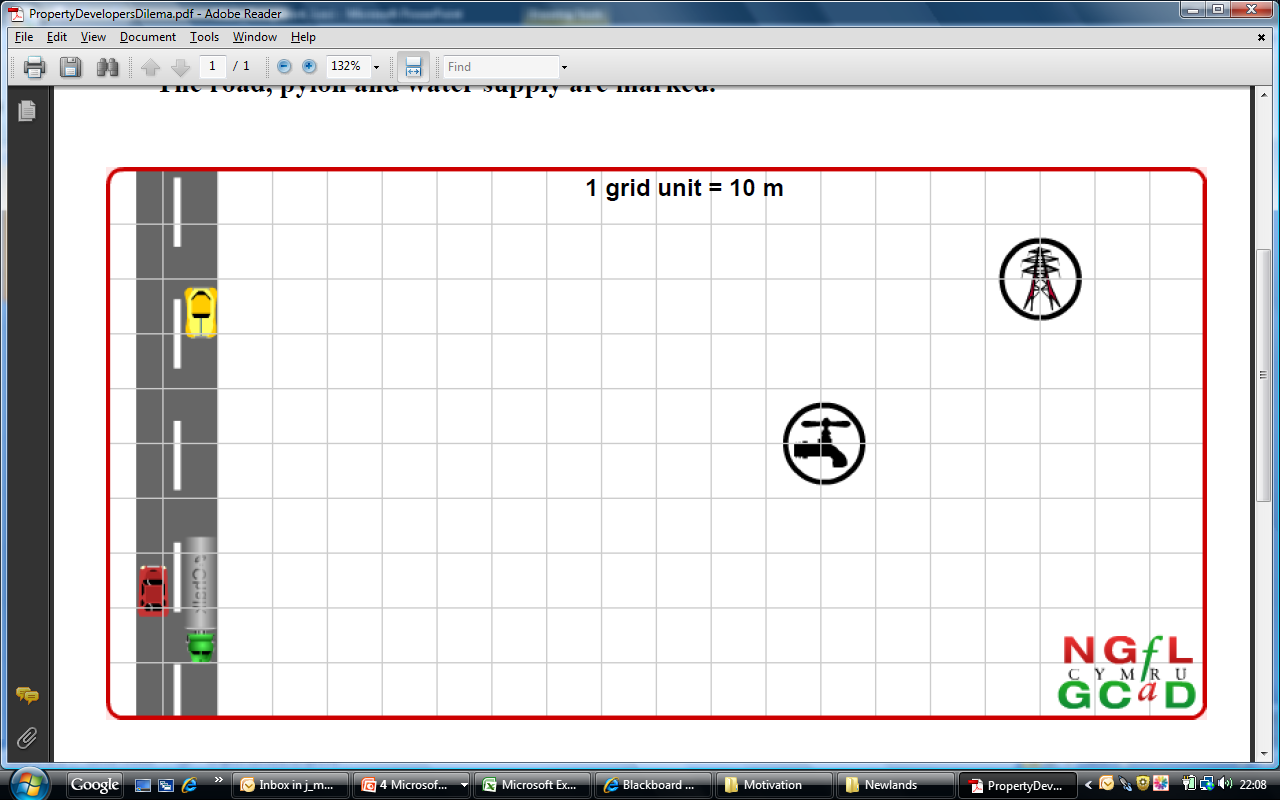 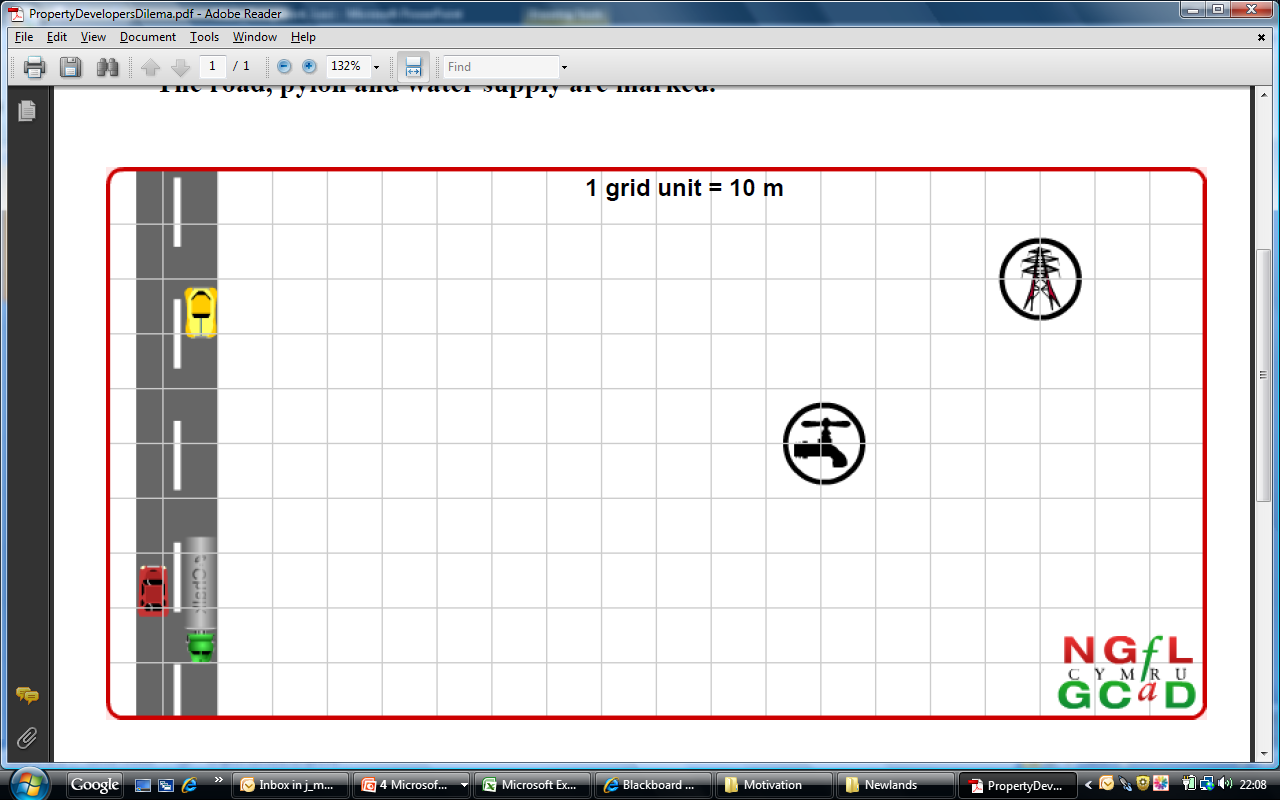 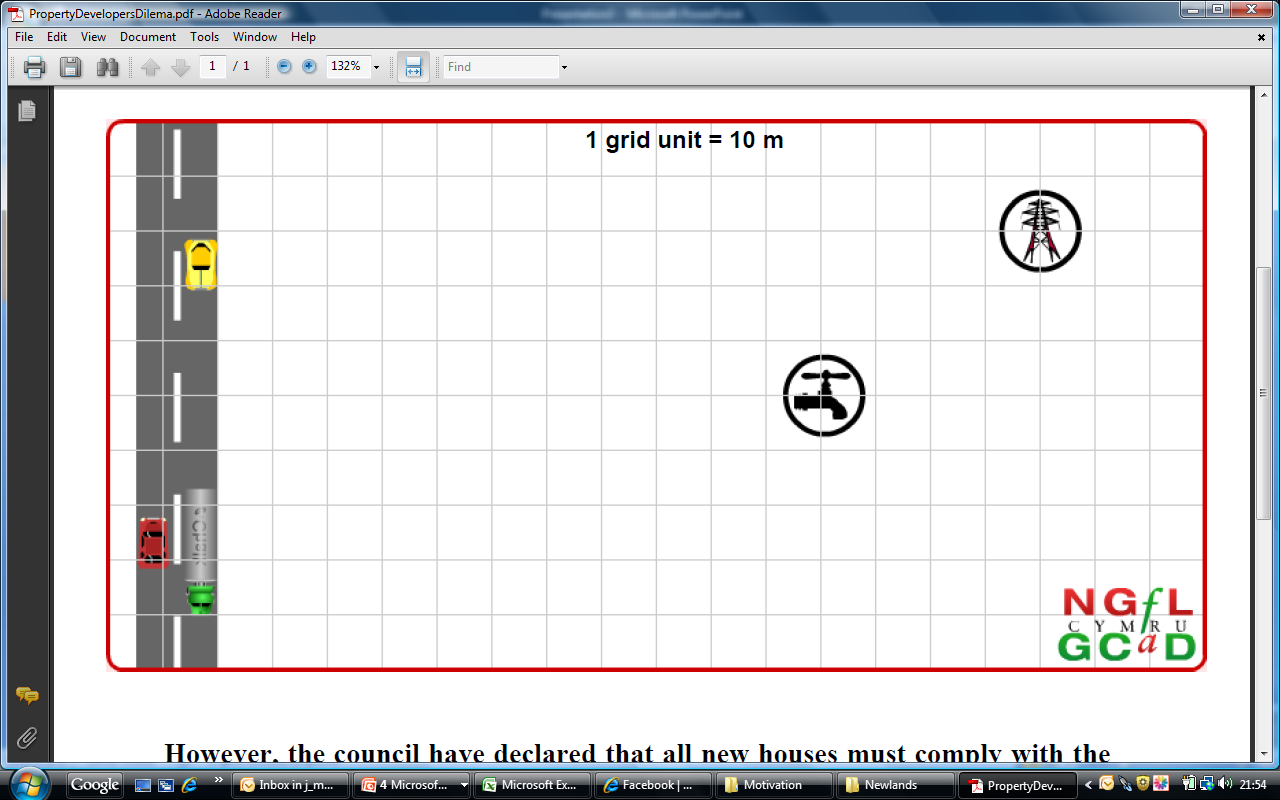 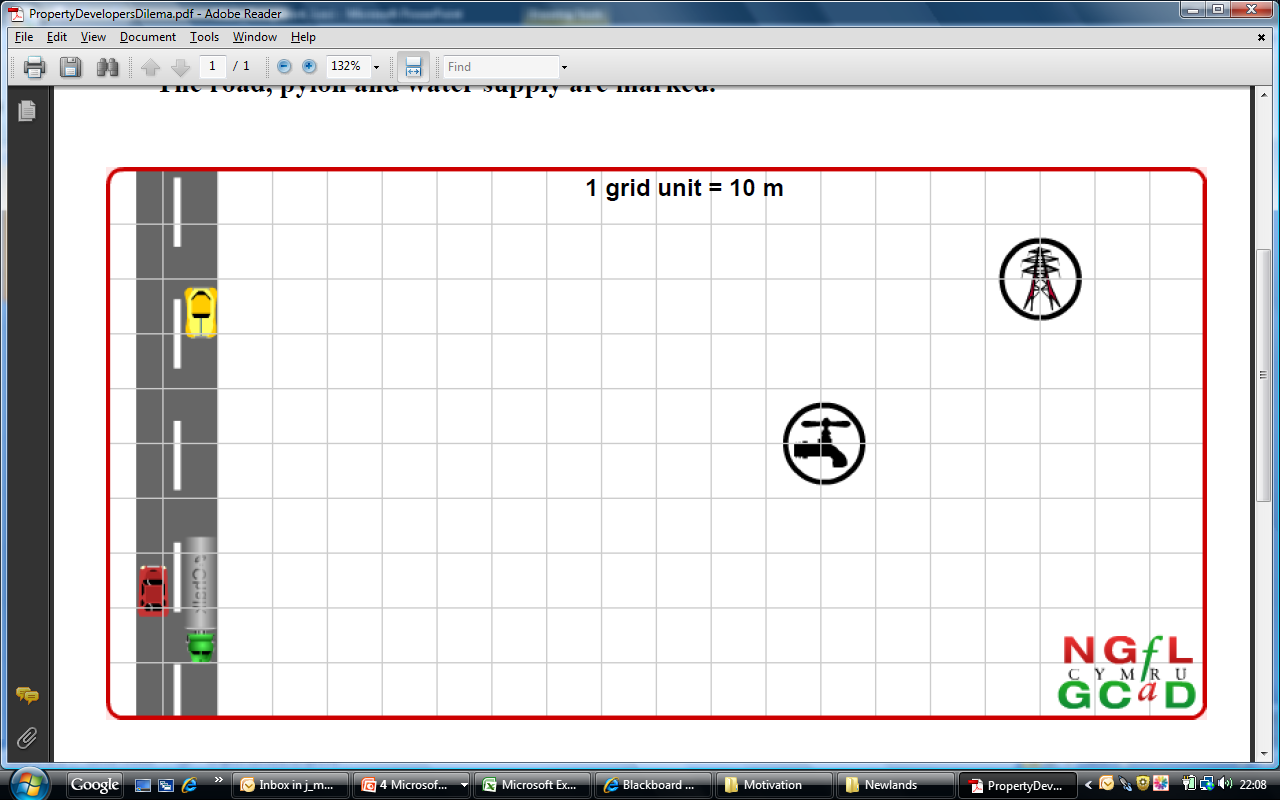 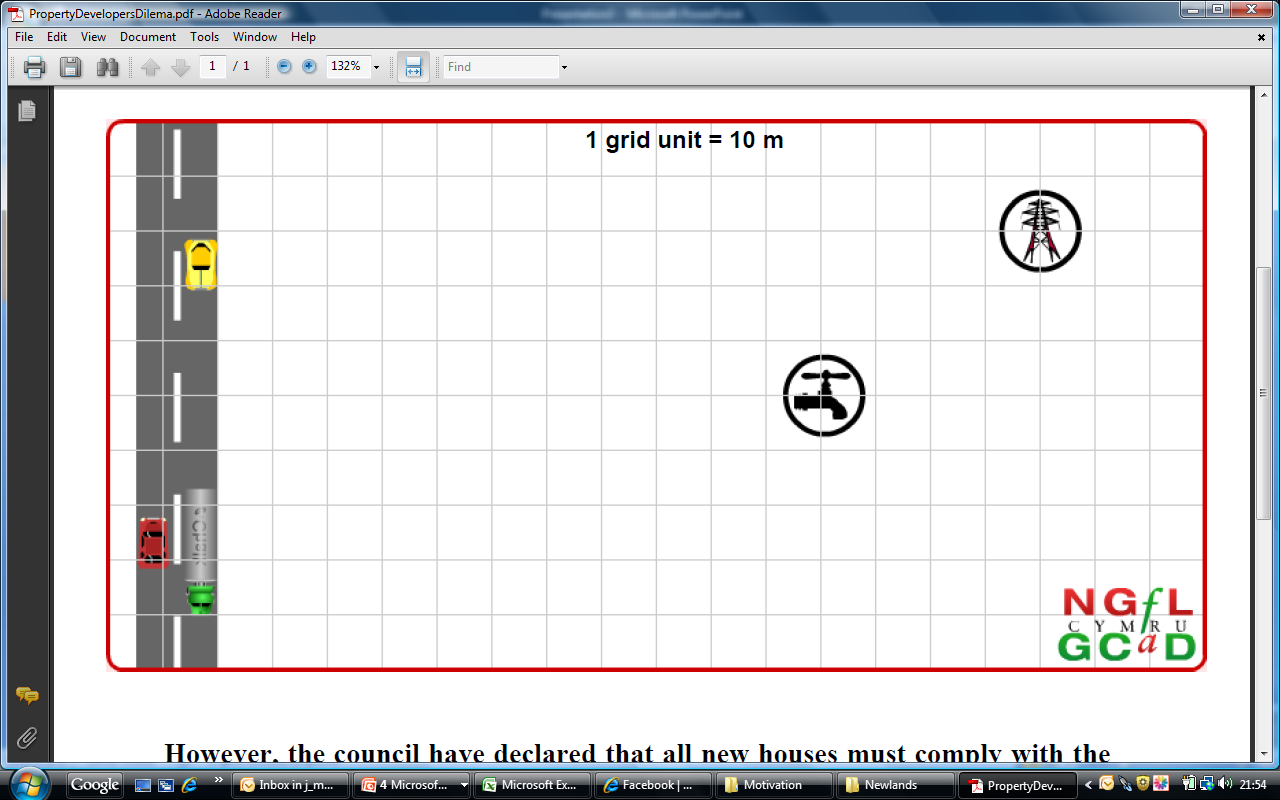 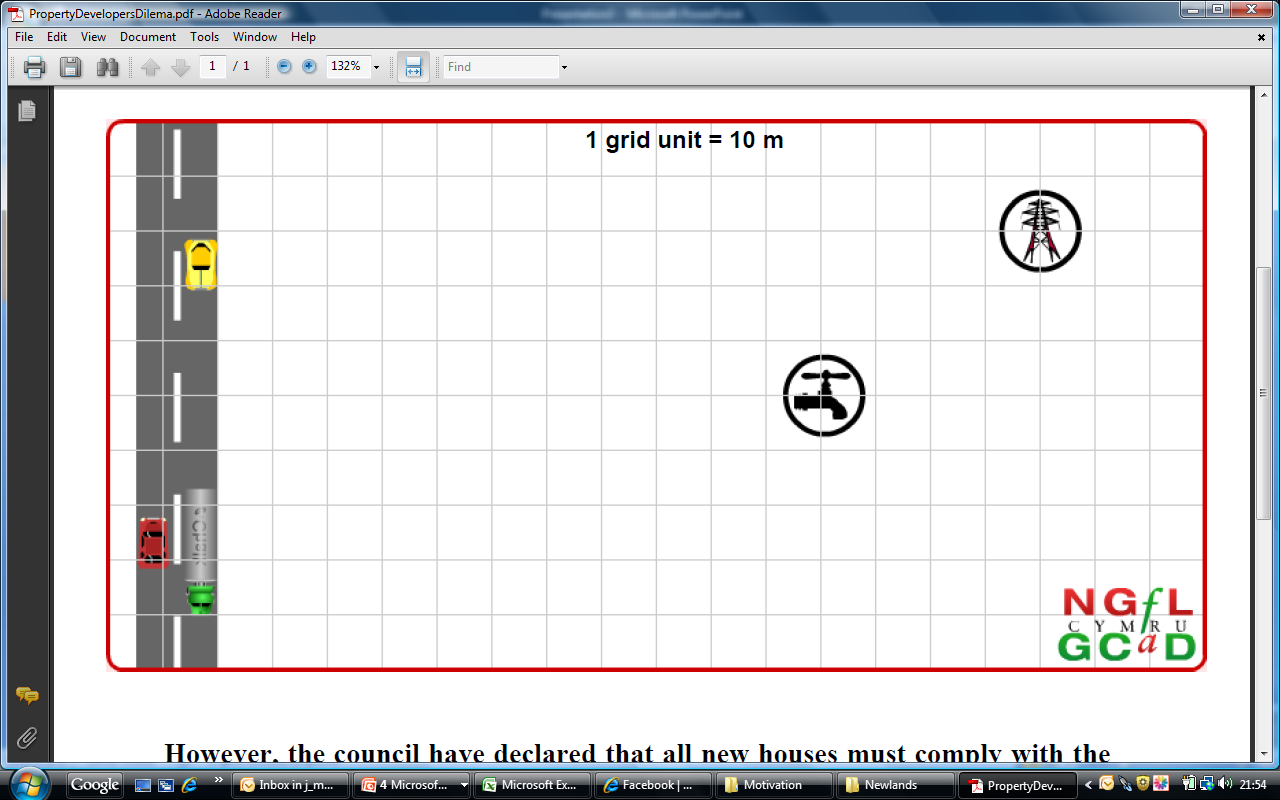 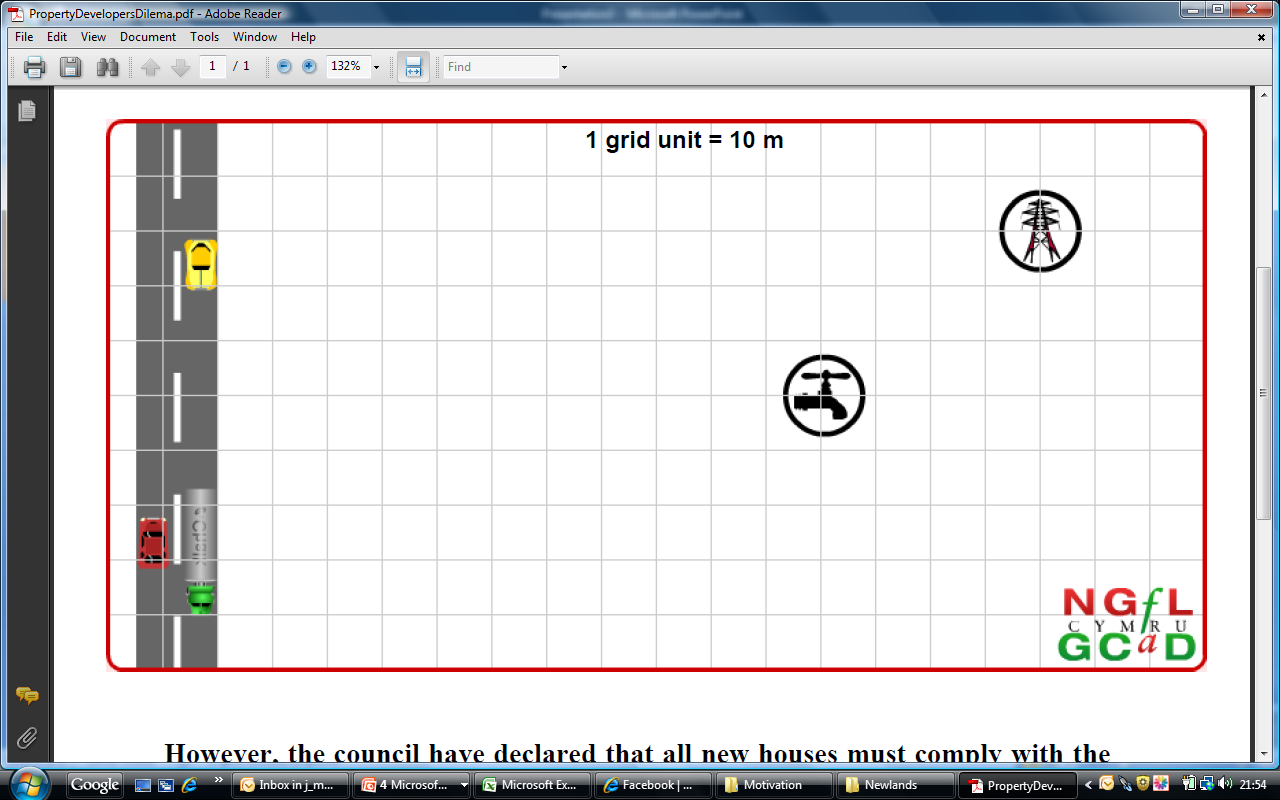 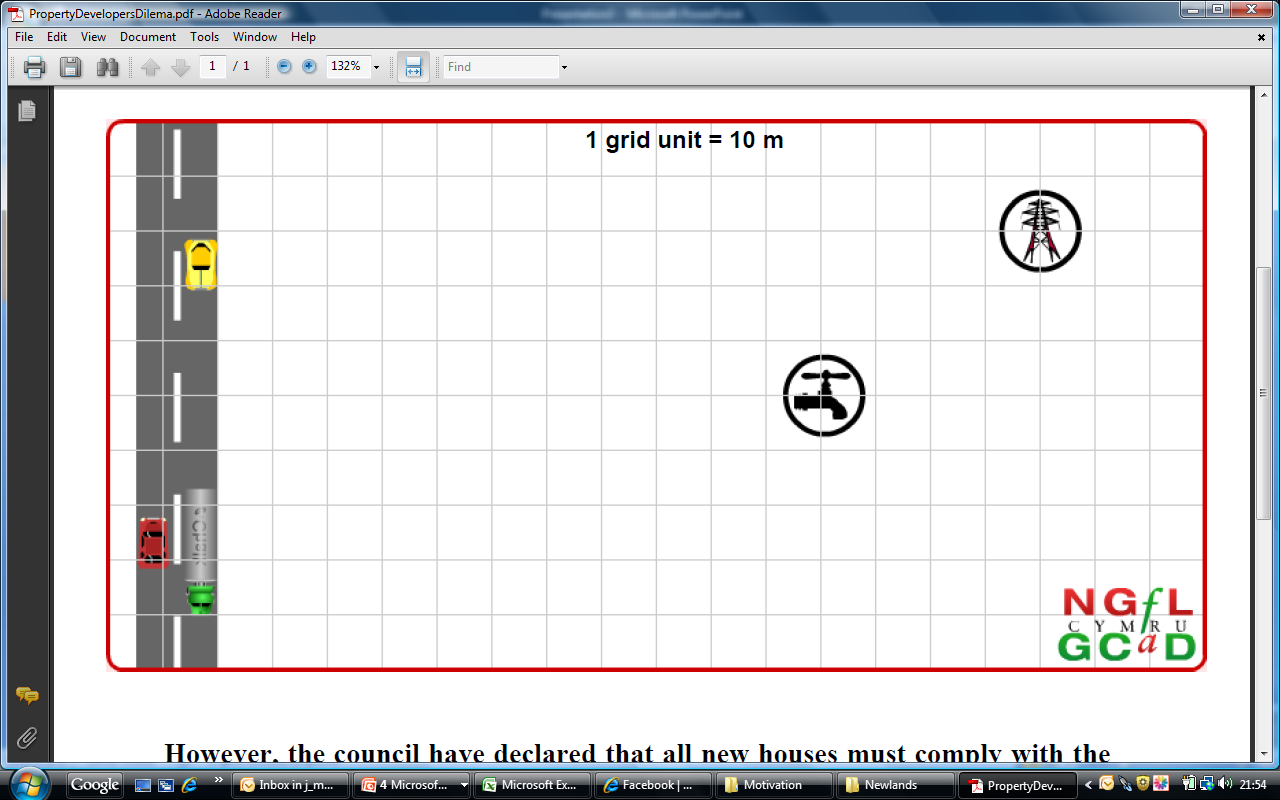 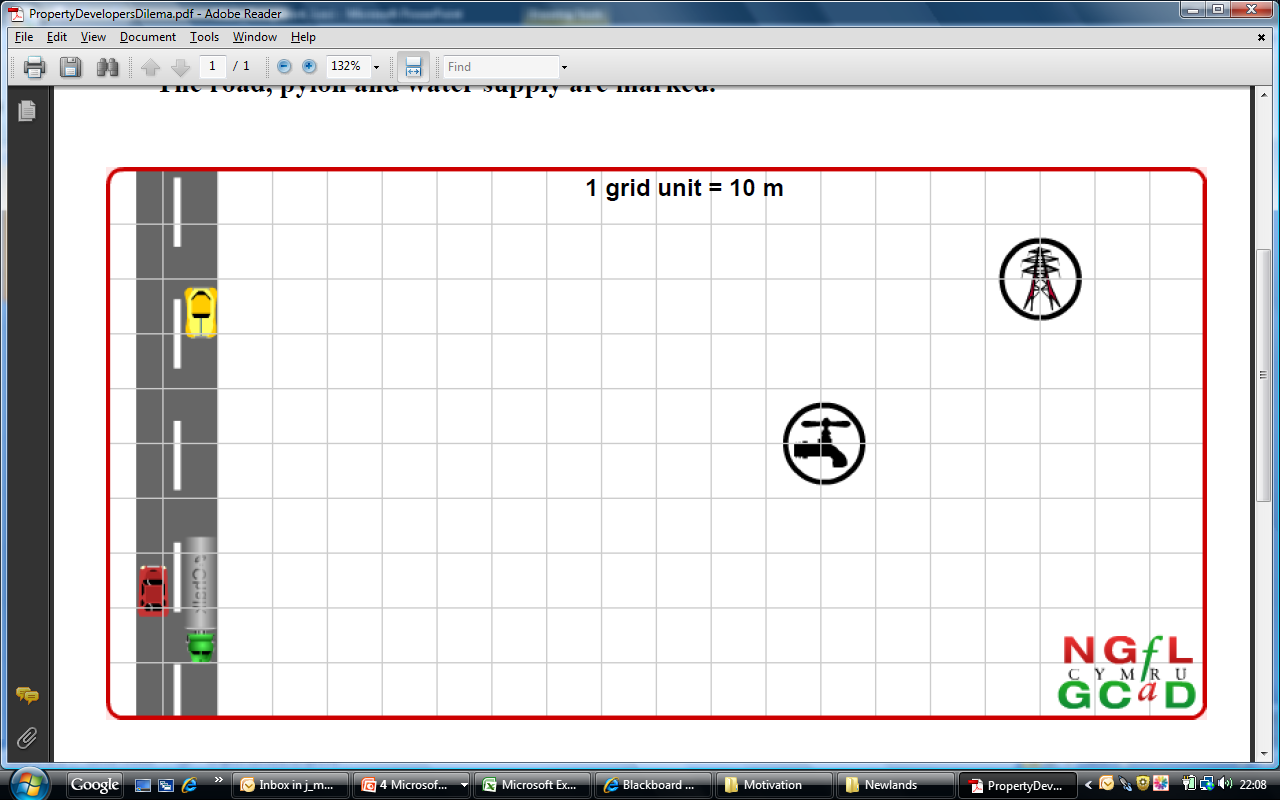 Key:
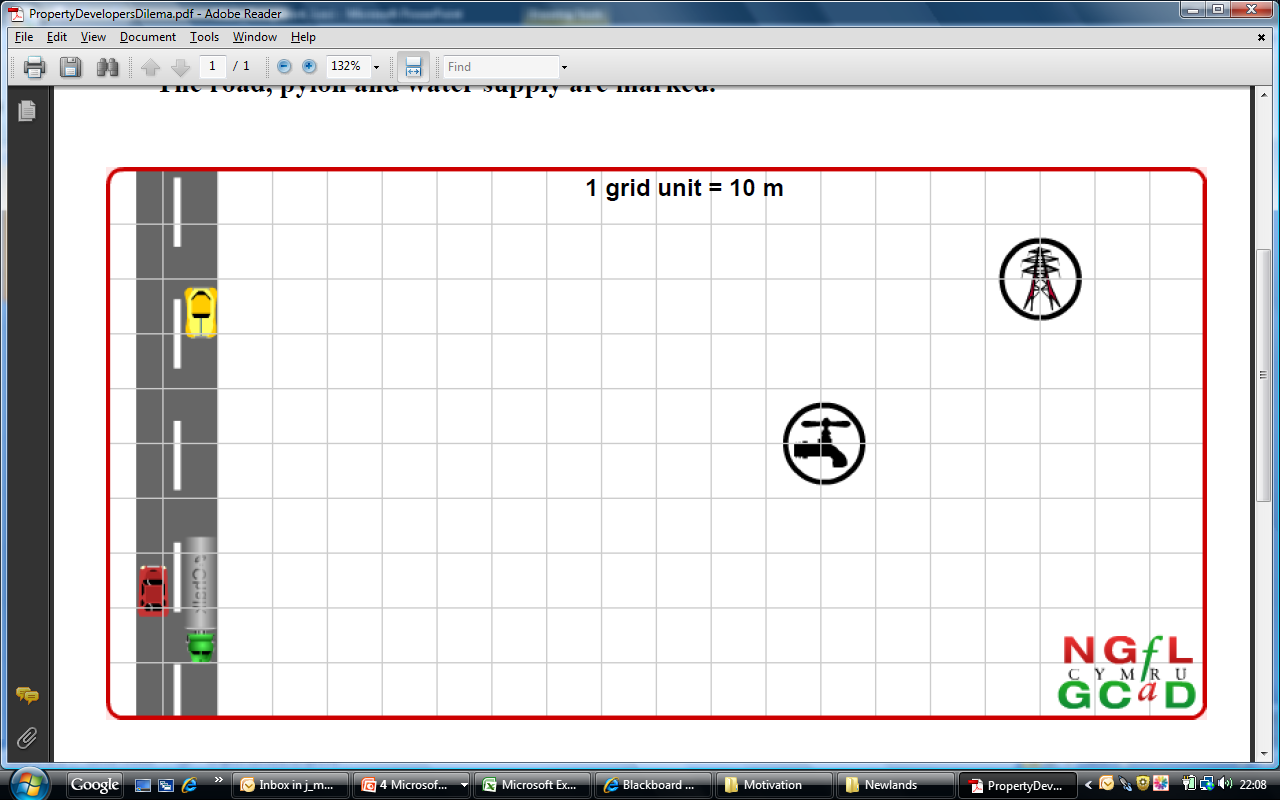 = Pylon
1cm = 10 m
= Water Supply
Problem Solving
Just in!
The council has now decided that Bob must lay an underground gas pipeline across the building site.  To make it as safe as possible the pipeline must always be an equal distance from the two electricity pylons.

Clearly label the pipeline.
Problem Solving - Solution
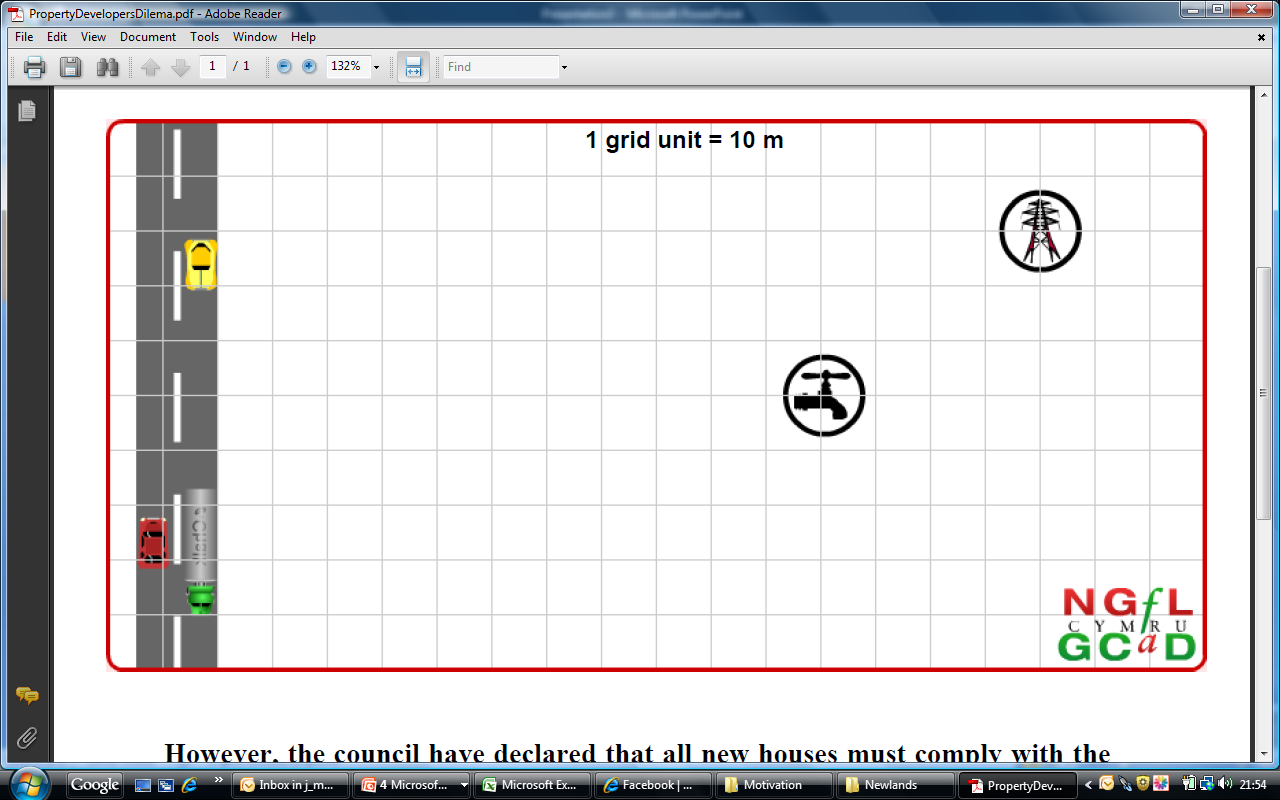 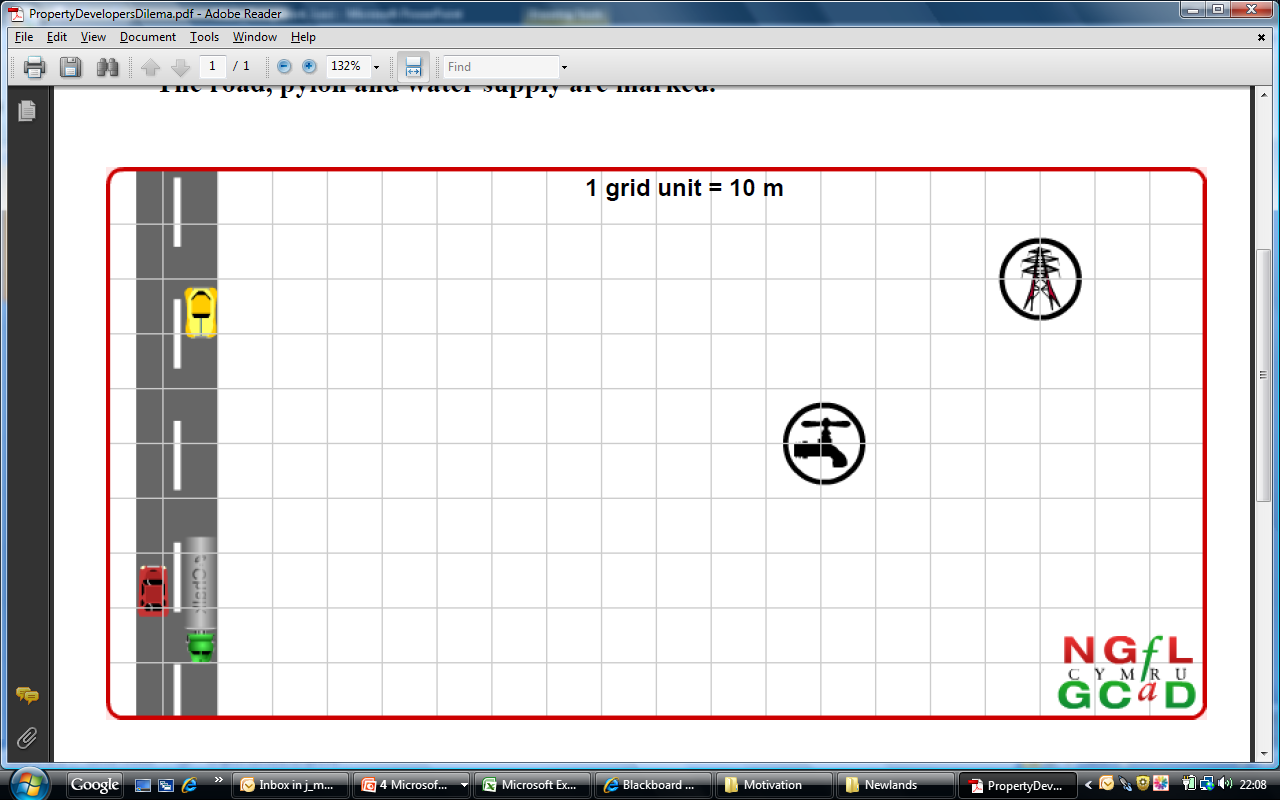 Pipeline
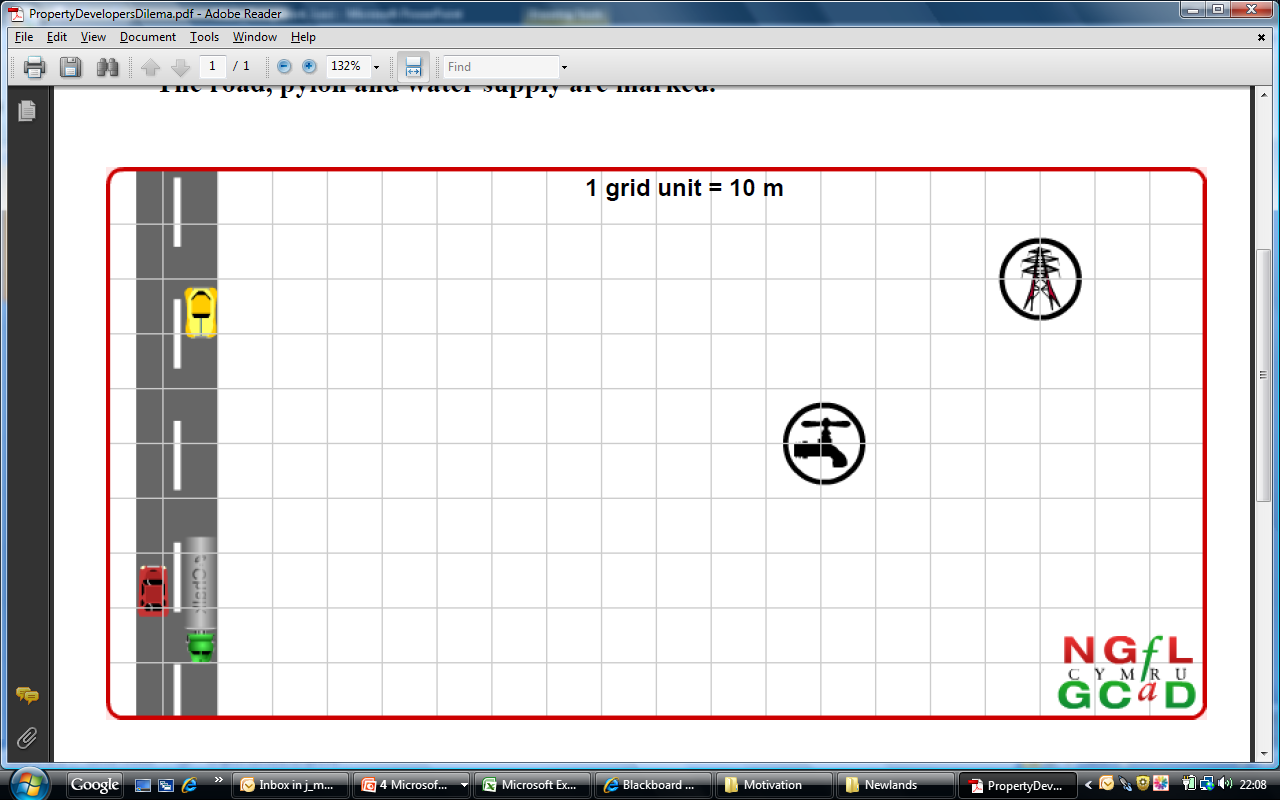 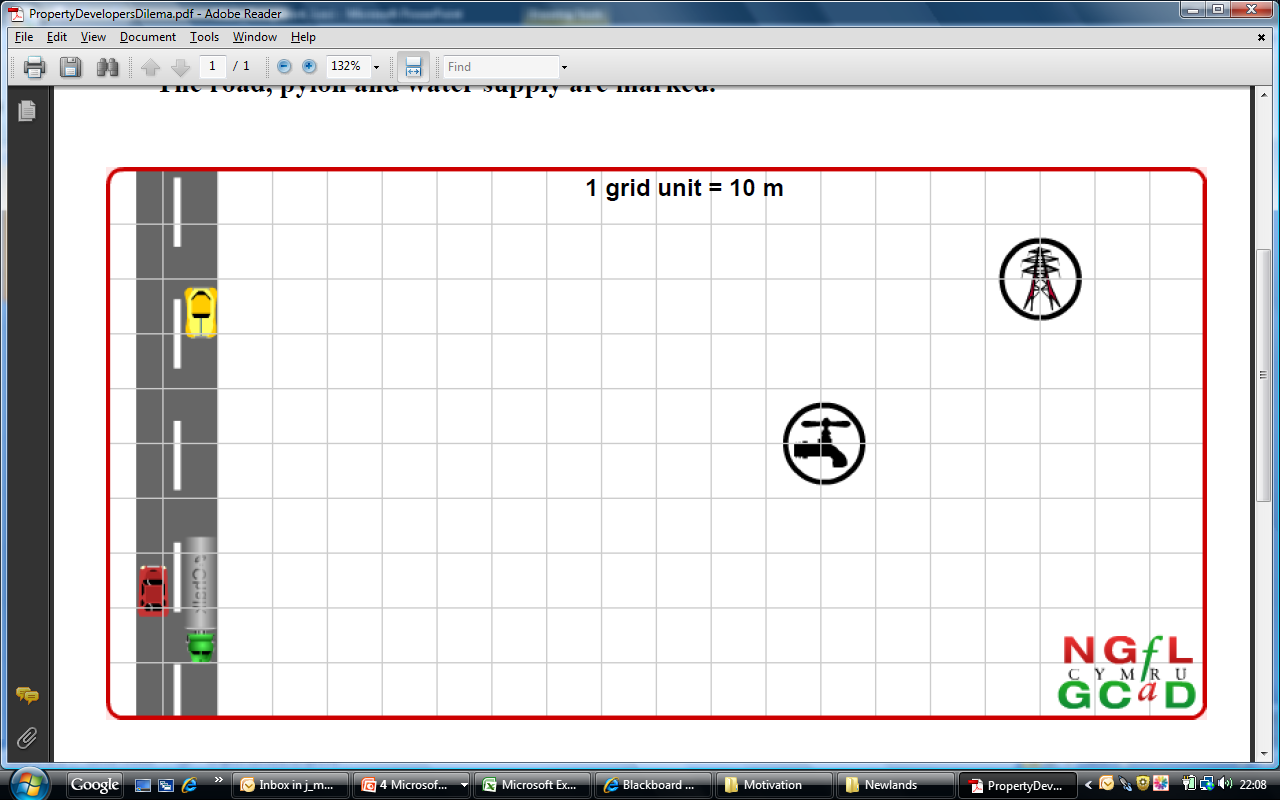 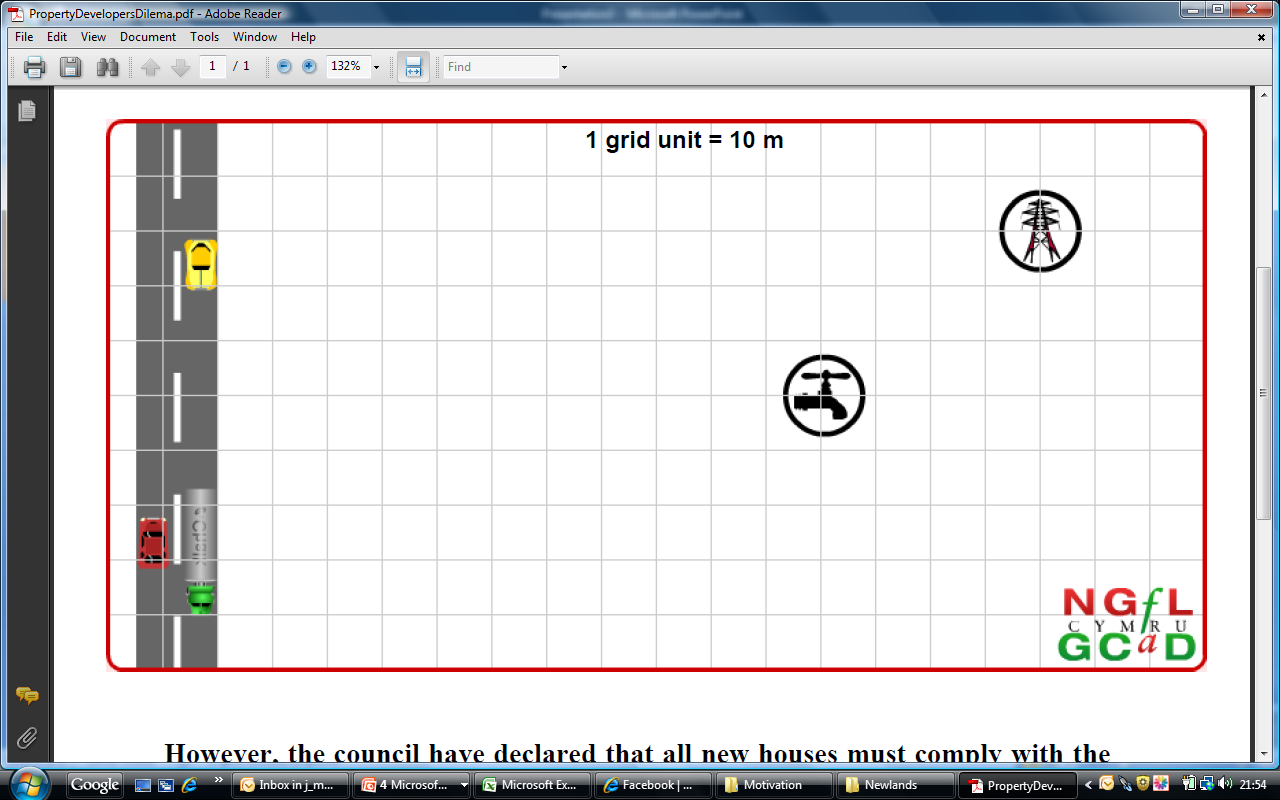 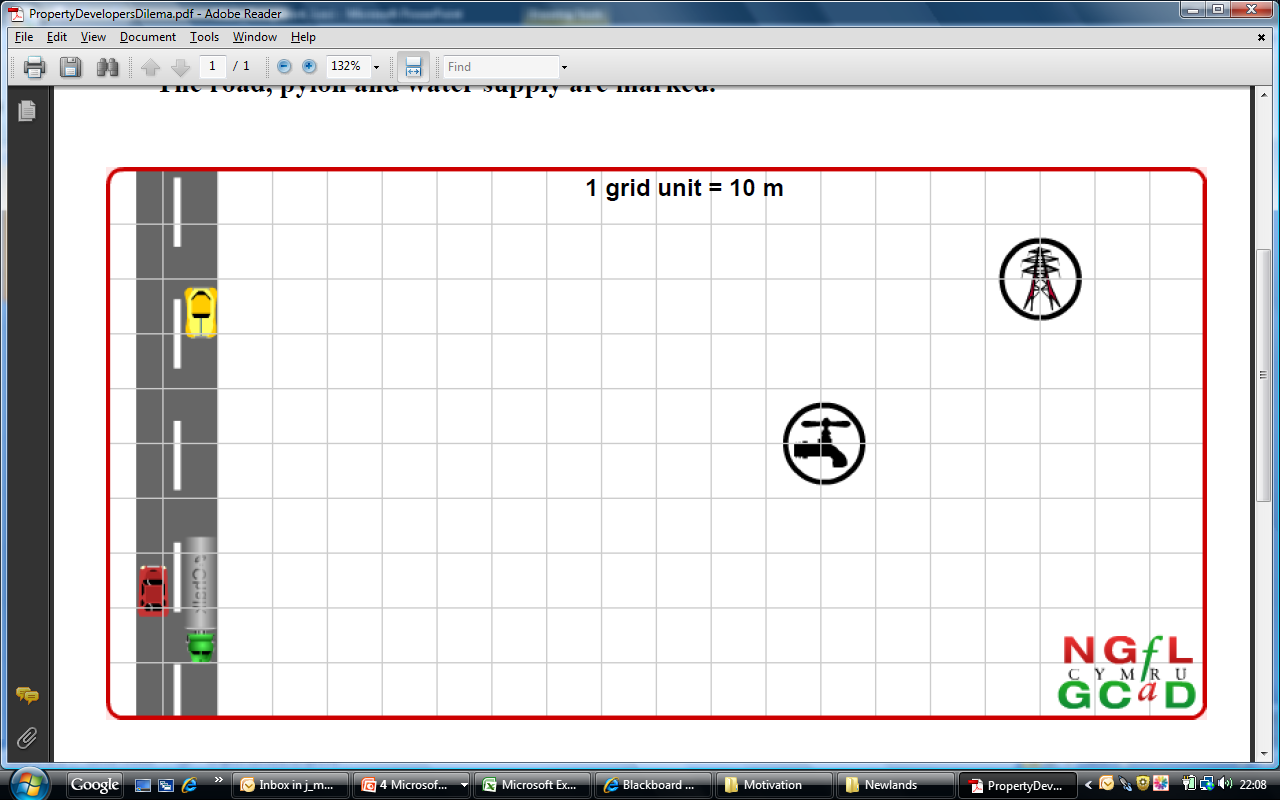 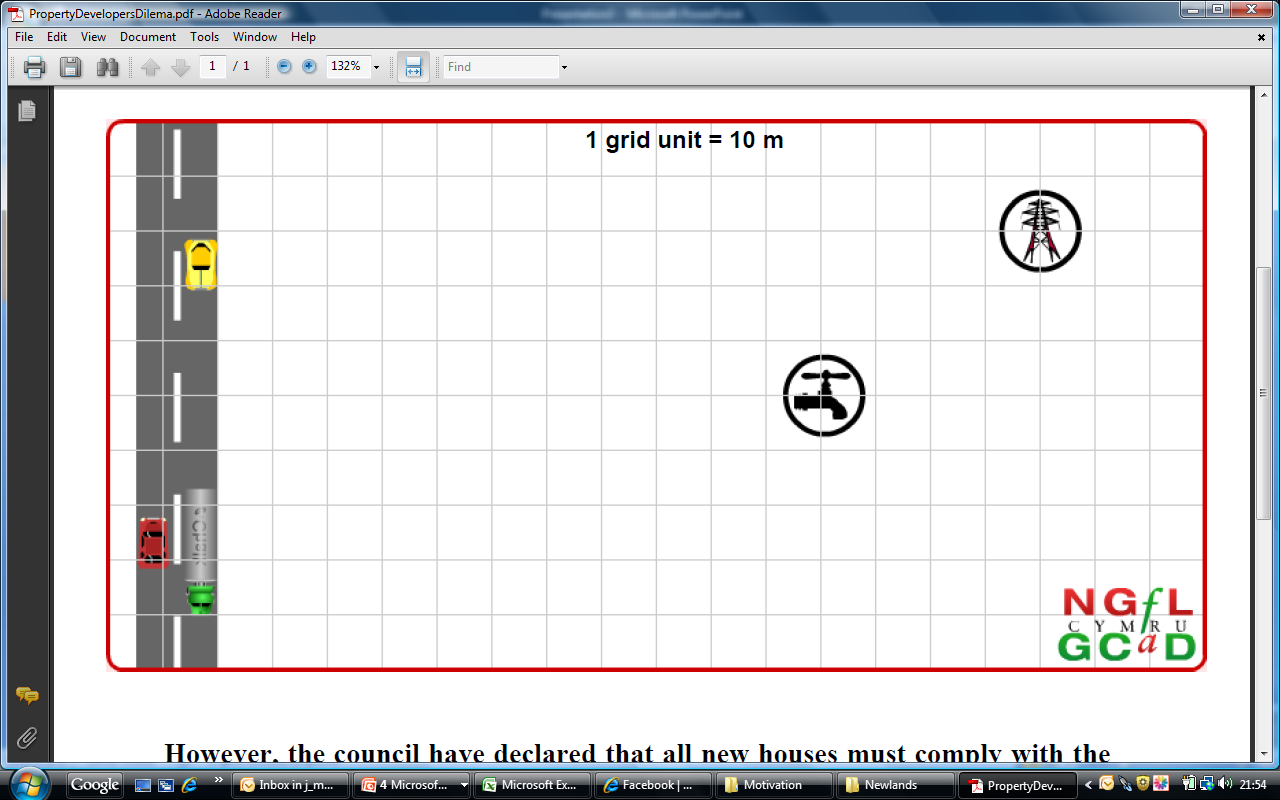 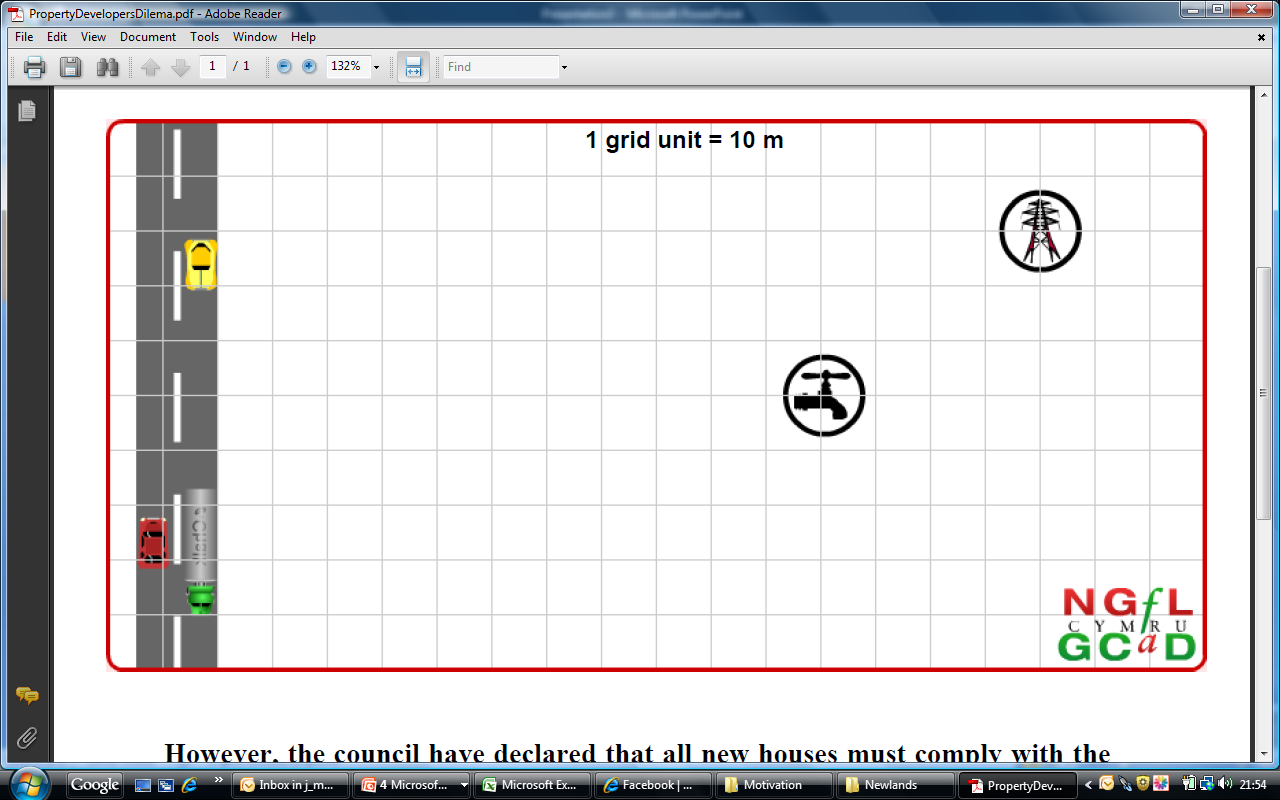 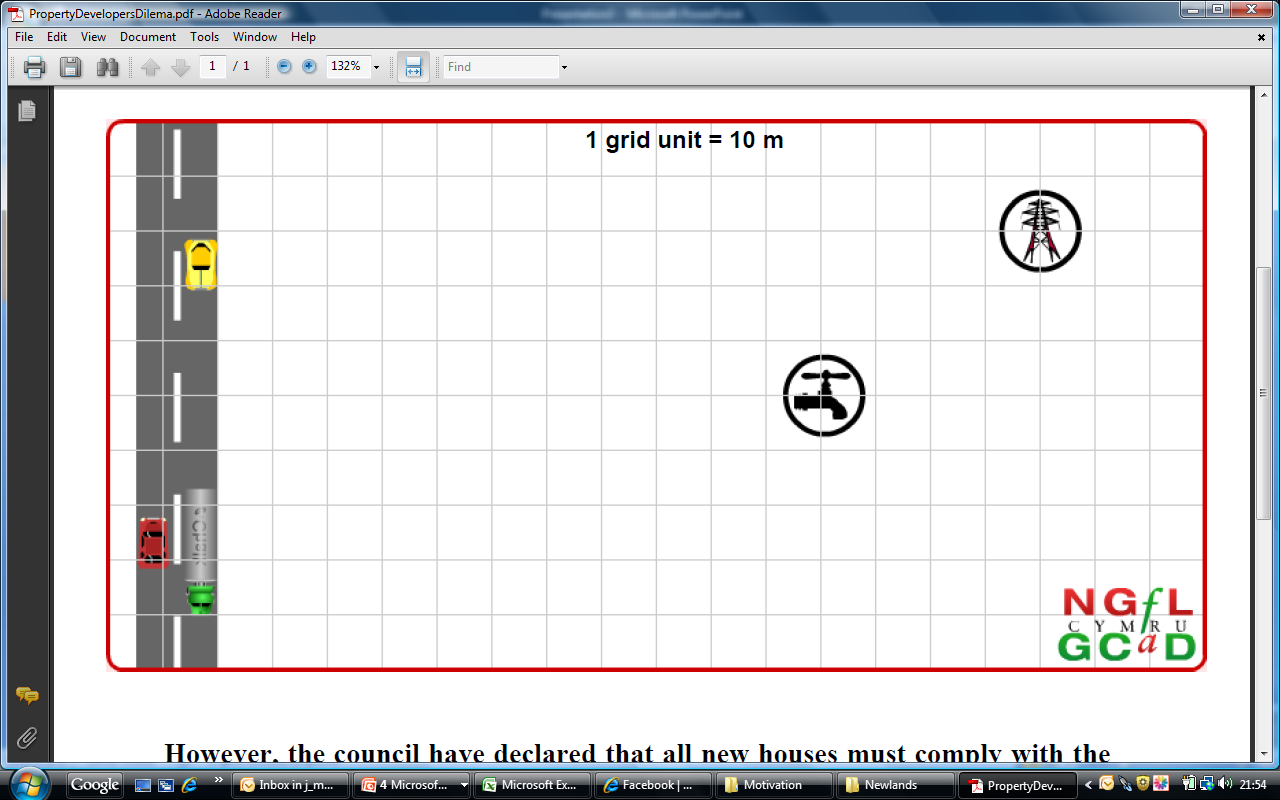 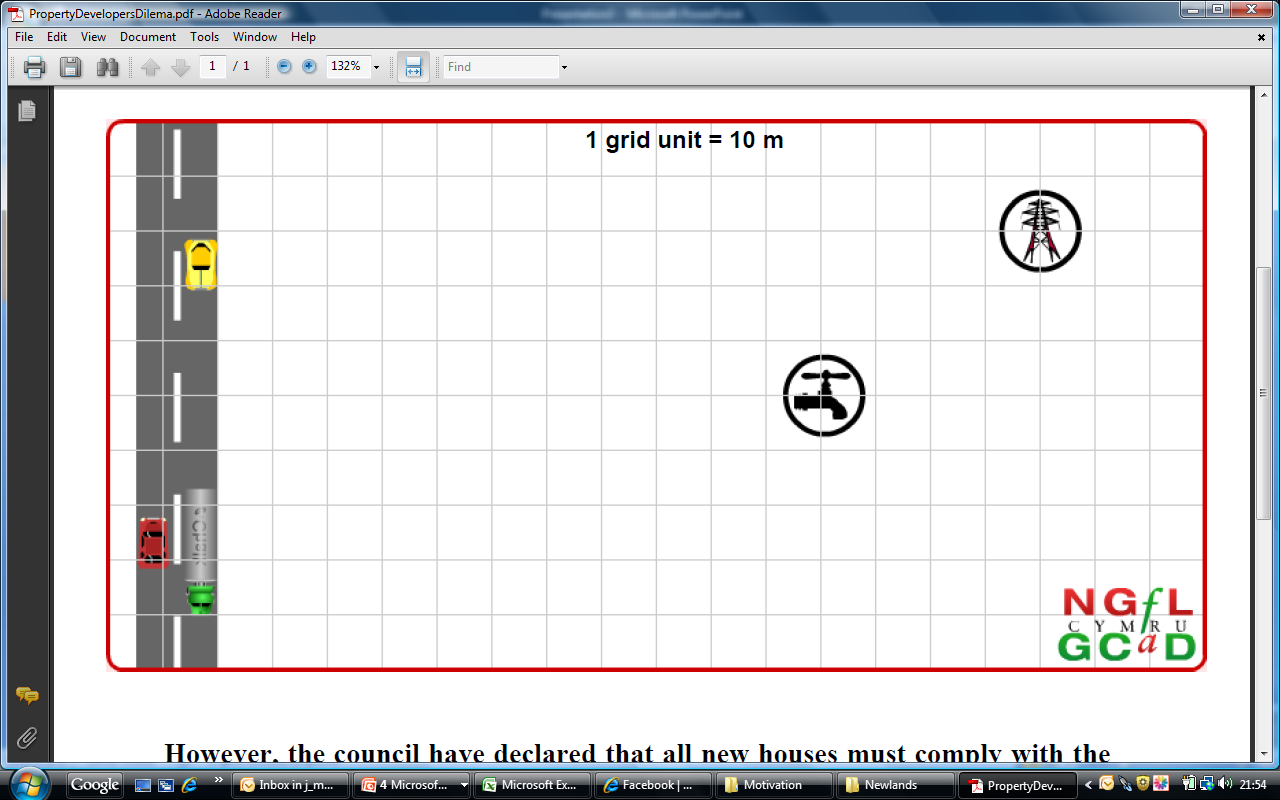 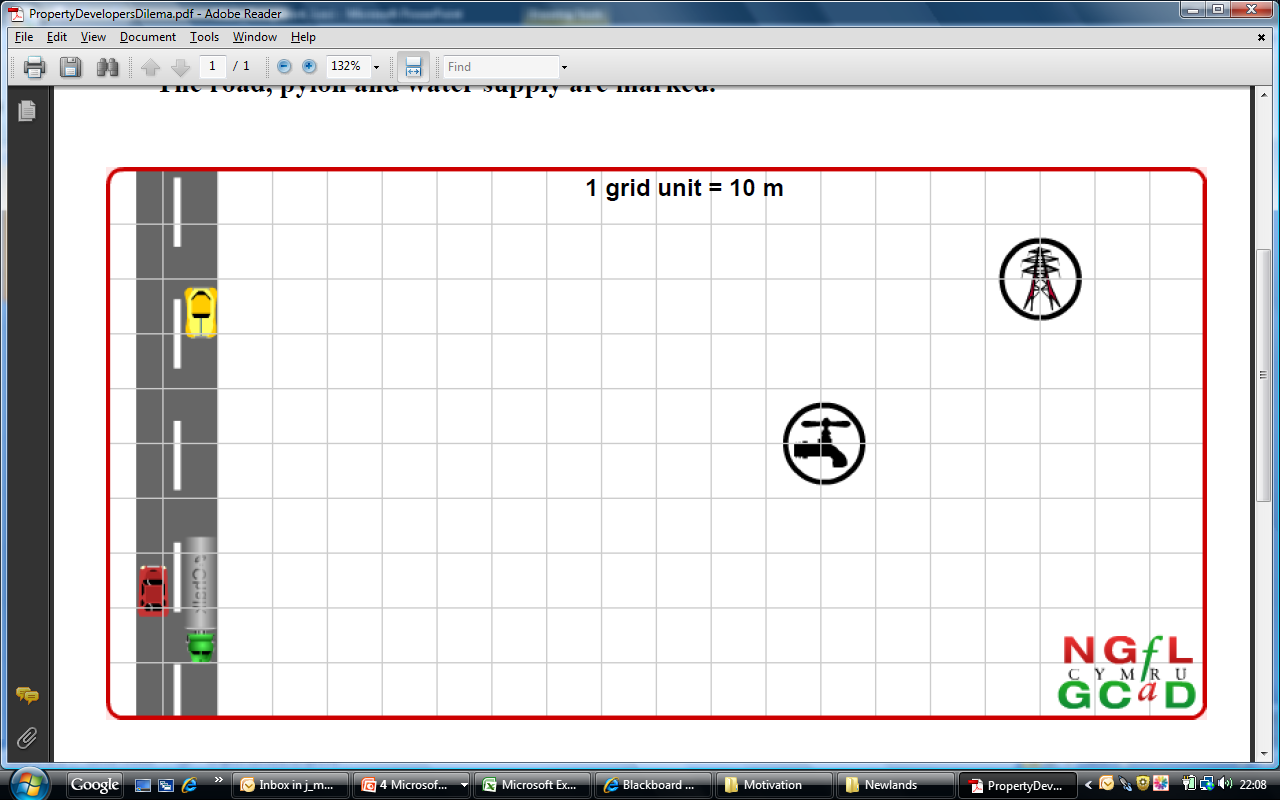 Key:
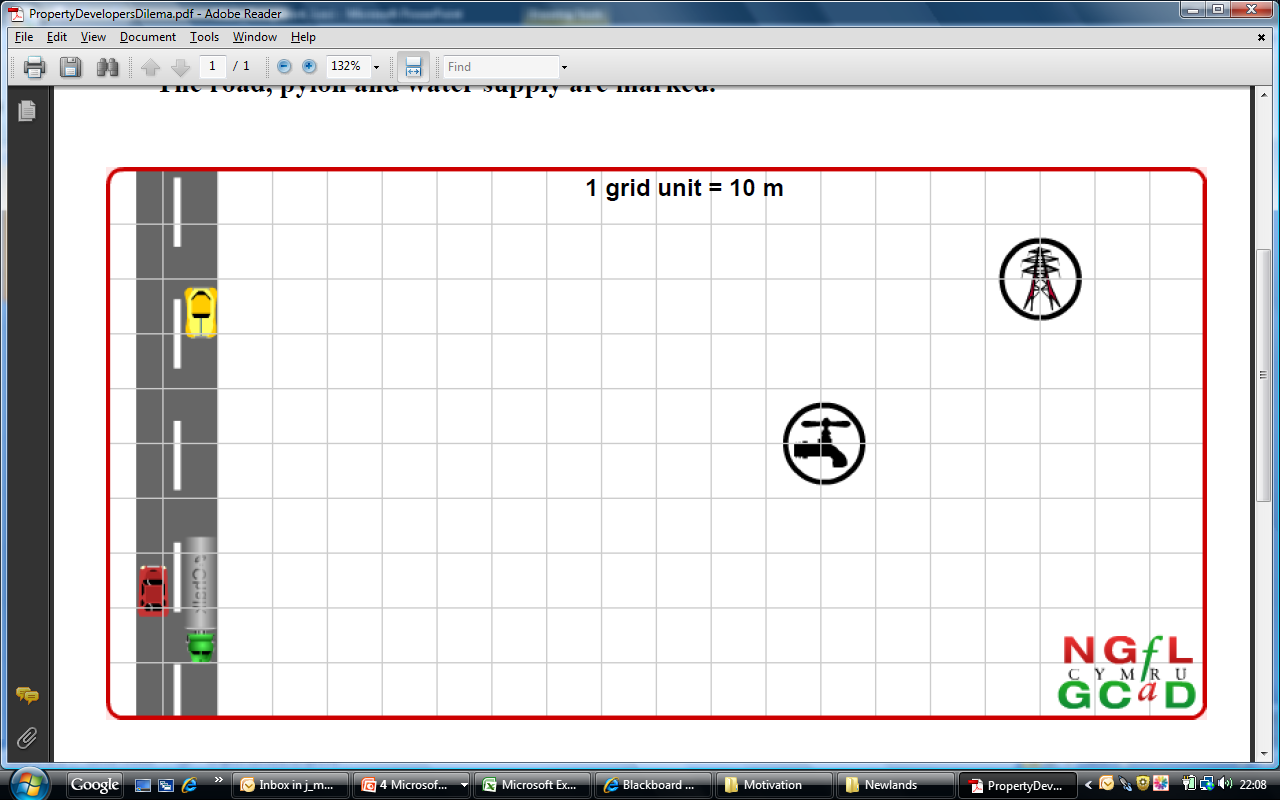 = Pylon
1cm = 10 m
= Water Supply